Особенности содержания и реализации актуализированного ФГОС СПО по специальности 44.02.02 Преподавание в начальных классах
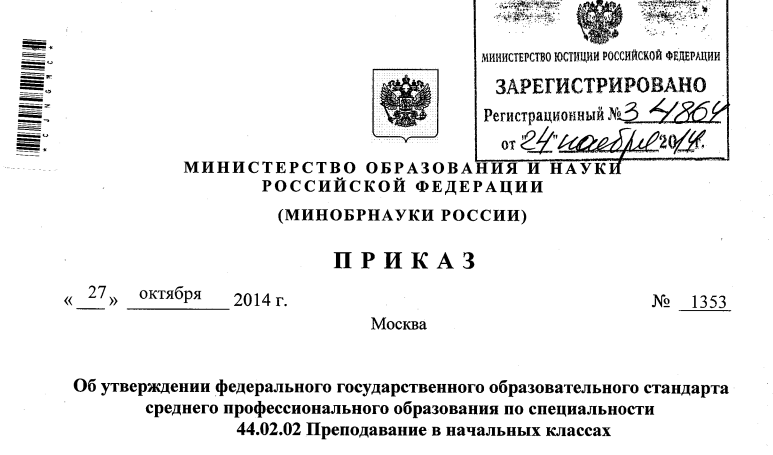 Прекращается с 31 декабря 2022 года
Вступает в силу 
с 1 января 
2023 года
Раздел I. Общие положения
1
2
3
Преподавание 
информатики 
в начальной школе
Преподавание 
иностранного языка 
в начальной школе
Преподавание дисциплин
 художественно-эстетического
 цикла в начальной школе
Раздел II. Требования к структуре образовательной программы
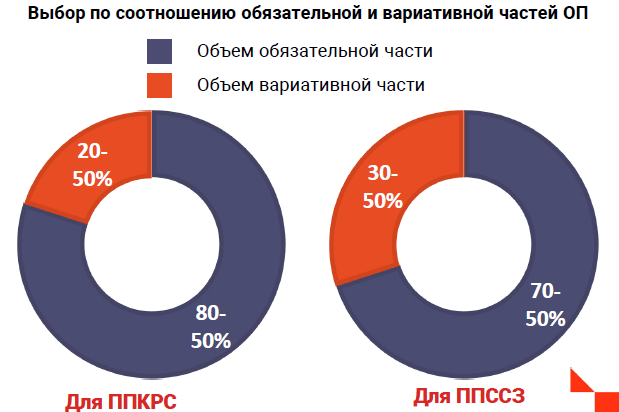 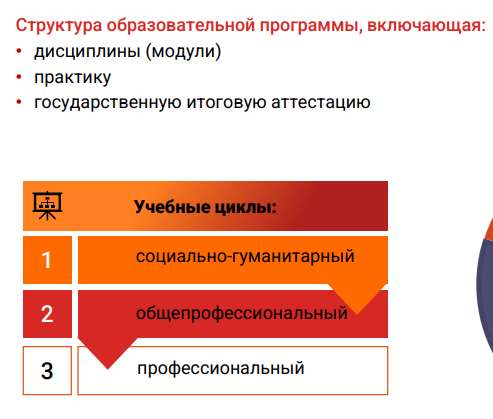 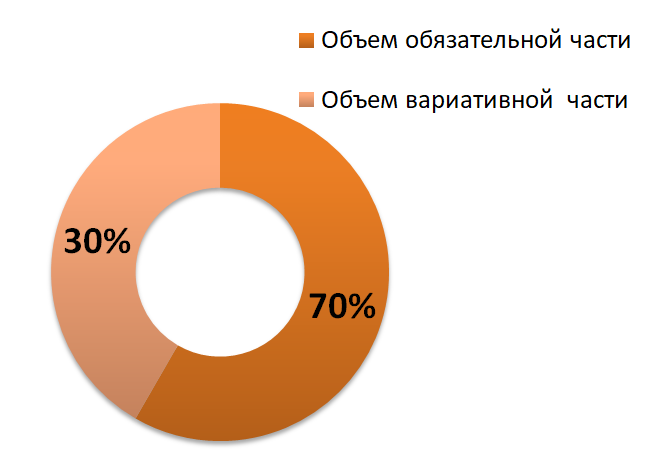 Структура и объем образовательной программы
ФГОС 2022 г.
ФГОС 2014 г.
Ключевые положения актуализированного ФГОС 44.02.02 Преподавание в начальных классах
Раздел III. Требования к результатам освоения образовательной программы
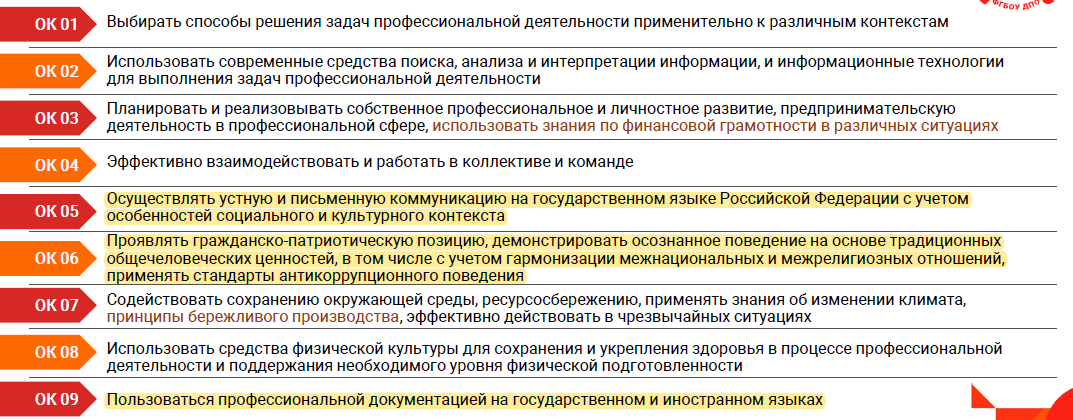 Вид деятельности: Педагогическая деятельность по проектированию, реализации и анализу процесса обучения в начальном общем образовании
Проектировать процесс обучения на основе федеральных государственных образовательных стандартов, примерных основных образовательных программ начального общего образования.
Организовывать процесс обучения обучающихся в соответствии с санитарными нормами и правилами.
Контролировать и корректировать процесс обучения, оценивать результат обучения обучающихся.
Анализировать процесс и результаты обучения обучающихся.
Вид деятельности: Педагогическая деятельность по проектированию, реализации и анализу процесса обучения в начальном общем образовании
Выбирать и разрабатывать УММ на основе ФГОС и примерных образовательных программ с учетом типа образовательной организации, особенностей класса/группы и отдельных обучающихся.
ПК 1.5.
Систематизировать и оценивать педагогический опыт и образовательные технологии в области начального общего образования с позиции эффективности их применения в процессе обучения.
ПК 1.6.
ПК 1.7.
Выстраивать траекторию профессионального роста на основе результатов анализа процесса обучения и самоанализа деятельности.
ПК 1.8.
Использовать и апробировать специальные подходы к обучению в целях включения в образовательный процесс всех обучающихся, в том числе с особыми потребностями в образовании: обучающихся, проявивших выдающиеся способности; обучающихся, для которых русский язык не является родным; обучающихся с ОВЗ.
Вид деятельности: Педагогическая деятельность по проектированию, реализации и анализу внеурочной деятельности обучающихся
Разрабатывать программы внеурочной деятельности на основе требований ФГОС, примерной образовательной программы и с учетом примерных программ внеурочной деятельности и интересов обучающихся и их родителей (законных представителей).
Реализовывать программы внеурочной деятельности в соответствии с санитарными нормами и правилами.
Анализировать результаты внеурочной деятельности обучающихся.
Вид деятельности: Педагогическая деятельность по проектированию, реализации и анализу внеурочной деятельности обучающихся
Выбирать и разрабатывать учебно-методические материалы для реализации программ внеурочной деятельности.
ПК 2.4.
Систематизировать и оценивать педагогический опыт и образовательные технологии в области начального общего образования с позиции эффективности их применения в организации внеурочной деятельности обучающихся.
ПК 2.5.
ПК 2.6.
Выстраивать траекторию профессионального роста на основе результатов анализа эффективности внеурочной деятельности обучающихся и самоанализа.
Вид деятельности: Воспитательная деятельность, в том числе классное руководство
Проектировать и реализовывать современные программы воспитания на основе ценностного содержания образовательного процесса.
Анализировать процесс и результаты реализации программы воспитания
Систематизировать и оценивать педагогический опыт и образовательные технологии в области начального общего образования с позиции эффективности их применения в области воспитания обучающихся.
Вид деятельности: Воспитательная деятельность, в том числе классное руководство
Выстраивать траекторию профессионального роста на основе результатов анализа эффективности воспитательной деятельности и самоанализа
ПК 3.4.
Осуществлять педагогическое просвещение и сопровождение родителей обучающихся (их законных представителей).
ПК 3.5.
ПК 3.6.
Организовывать взаимодействие с субъектами образовательного процесса для решения задач воспитания (родителями обучающихся (их законными представителями), коллегами, представителями учреждений культуры, спорта, здравоохранения и тому подобное).
Вид деятельности: Преподавание иностранного языка/информатики/дисциплин художественно-эстетического цикла  в начальной школе (по выбору)
Проектировать, организовывать и контролировать процесс изучения иностранного языка в начальных классах на ФГОС, примерных основных образовательных программ начального общего образования
Проектировать, организовывать и контролировать процесс изучения информатики в начальных классах на основе ФГОС, примерных основных образовательных программ начального общего образования
Проектировать, организовывать и контролировать процесс изучения дисциплин художественно-эстетического цикла в начальной школе на основе ФГОС, примерных основных образовательных программ начального общего образования.
Раздел IV. Требования к условиям реализации образовательной программы
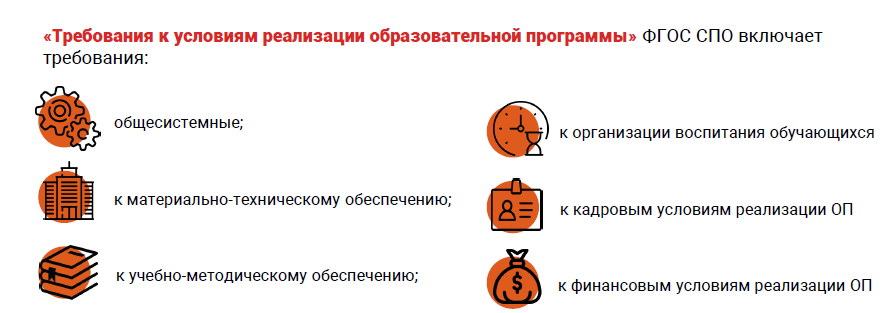 Требования к кадровым условиям
Реализация образовательной программы обеспечивается педагогическими работниками образовательной организации, имеющих стаж работы в данной профессиональной области не менее трех лет.
Педагогические работники, привлекаемые к реализации образовательной программы, должны получать дополнительное профессиональное образование по программам повышения квалификации не реже одного раза в три года с учетом расширения спектра профессиональных компетенций, в том числе в форме стажировки.
Доля педагогических работников в общем числе педагогических работников, обеспечивающих освоение обучающимися профессиональных модулей образовательной программы, должна быть не менее 25 процентов.